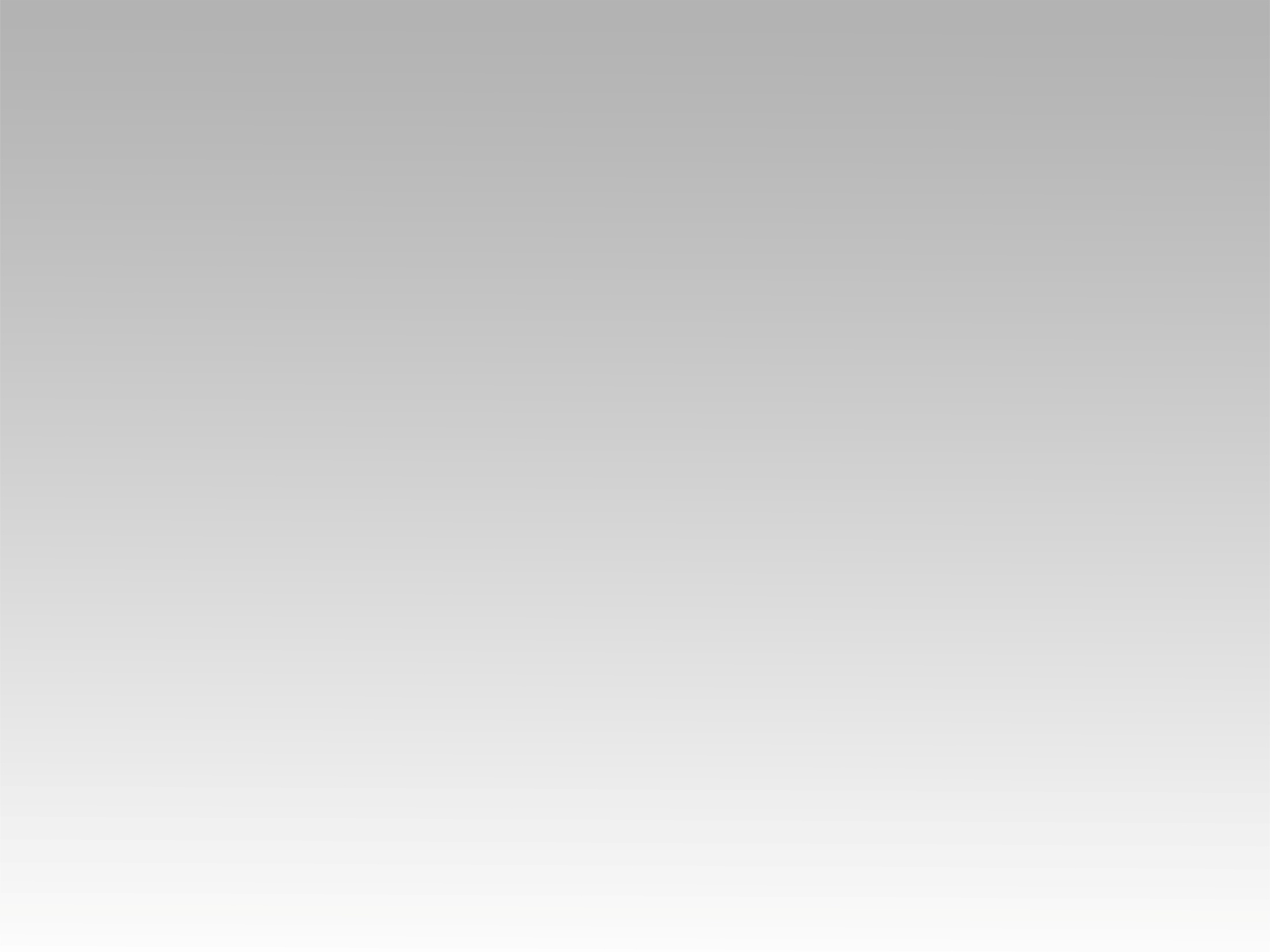 تـرنيــمة
باعمِل قَليل وعَارِف 
(أنا مطَّمِّن)
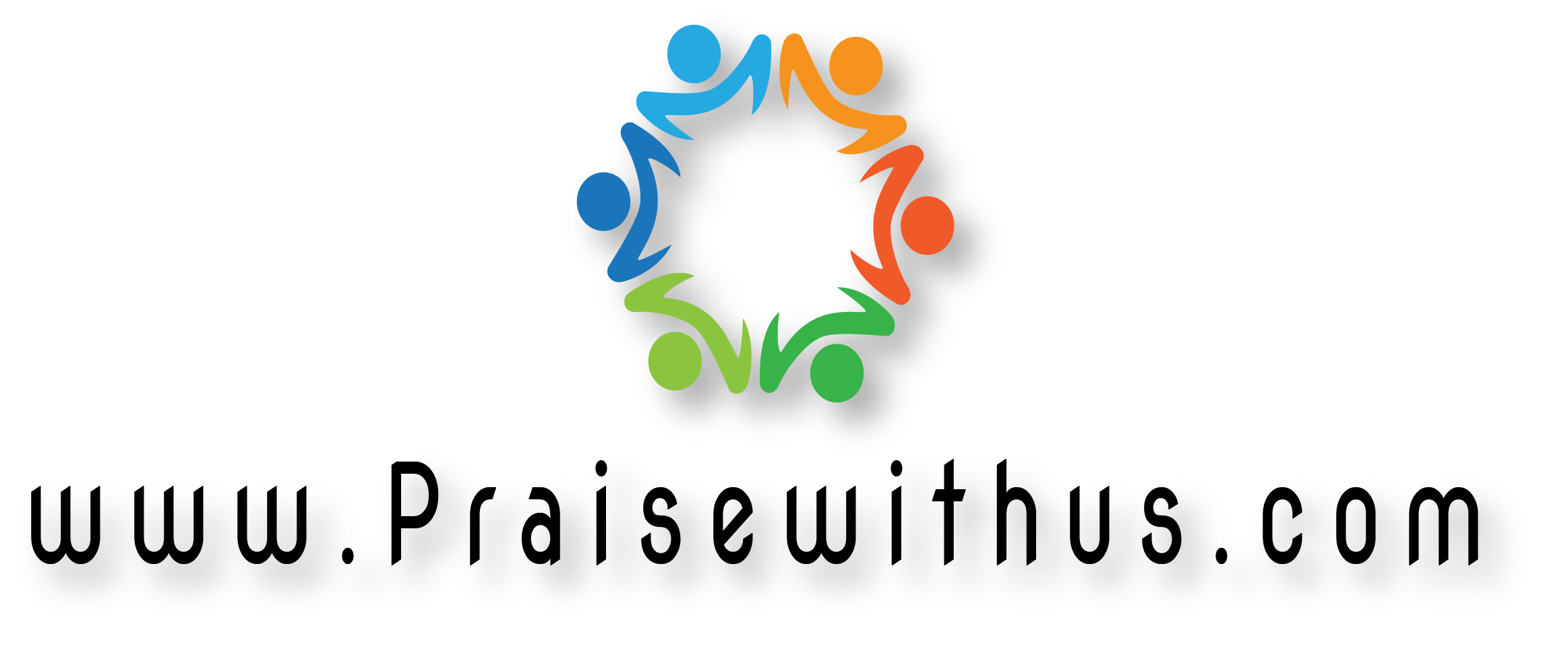 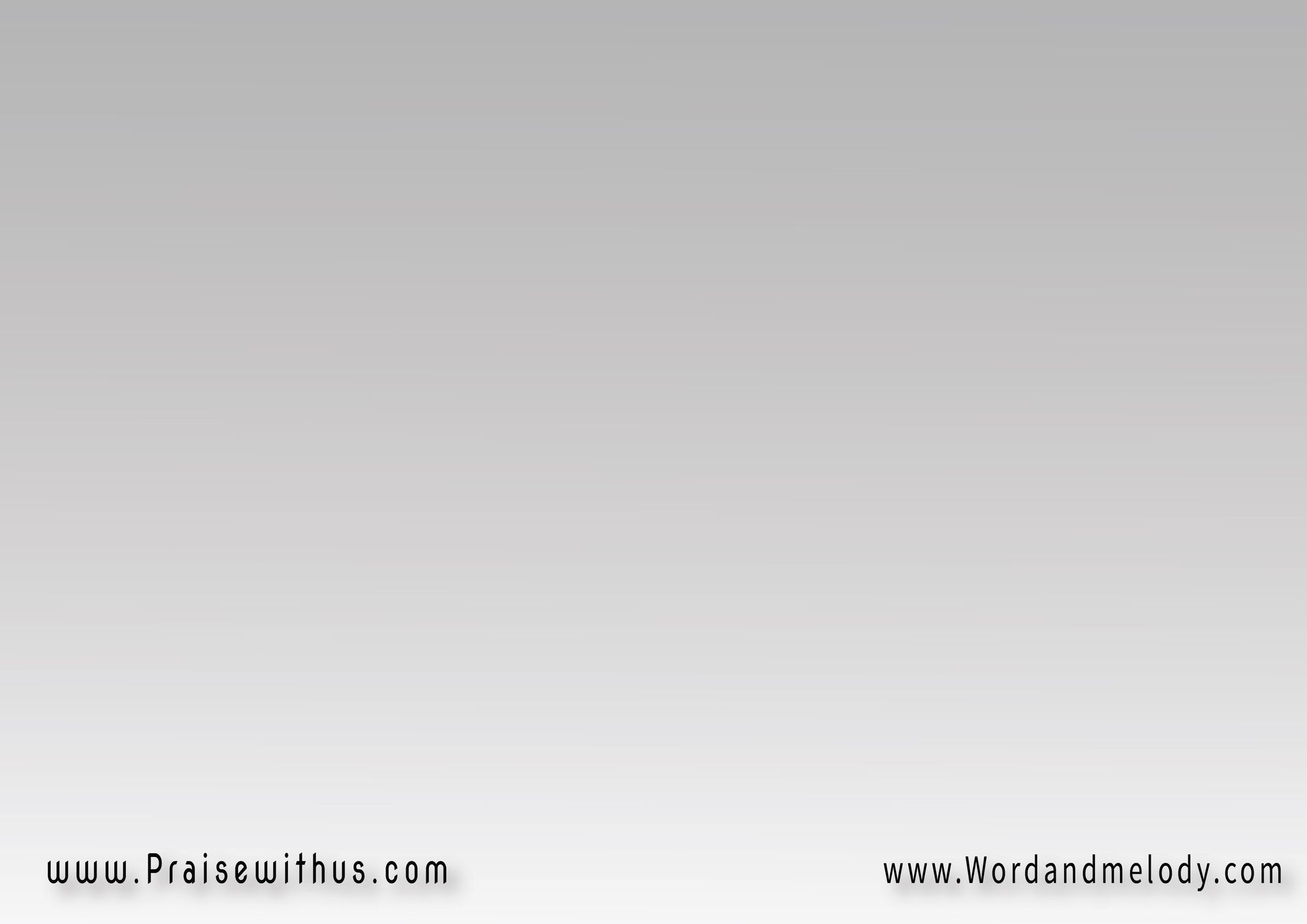 1- باعمِل قَليل وعَــارِف   إن الكِتير عَليكزَيِّ الفَلَّاح اللـي بيغرِس   لكن النَّمَا عَليك
baamel aleel we aaref   inne elketeer aalaikzaye alfallah elli byeghres   laken ennama aalaik


I do a little but You do the major part; like the
 sower who plants seeds but You let them grow.
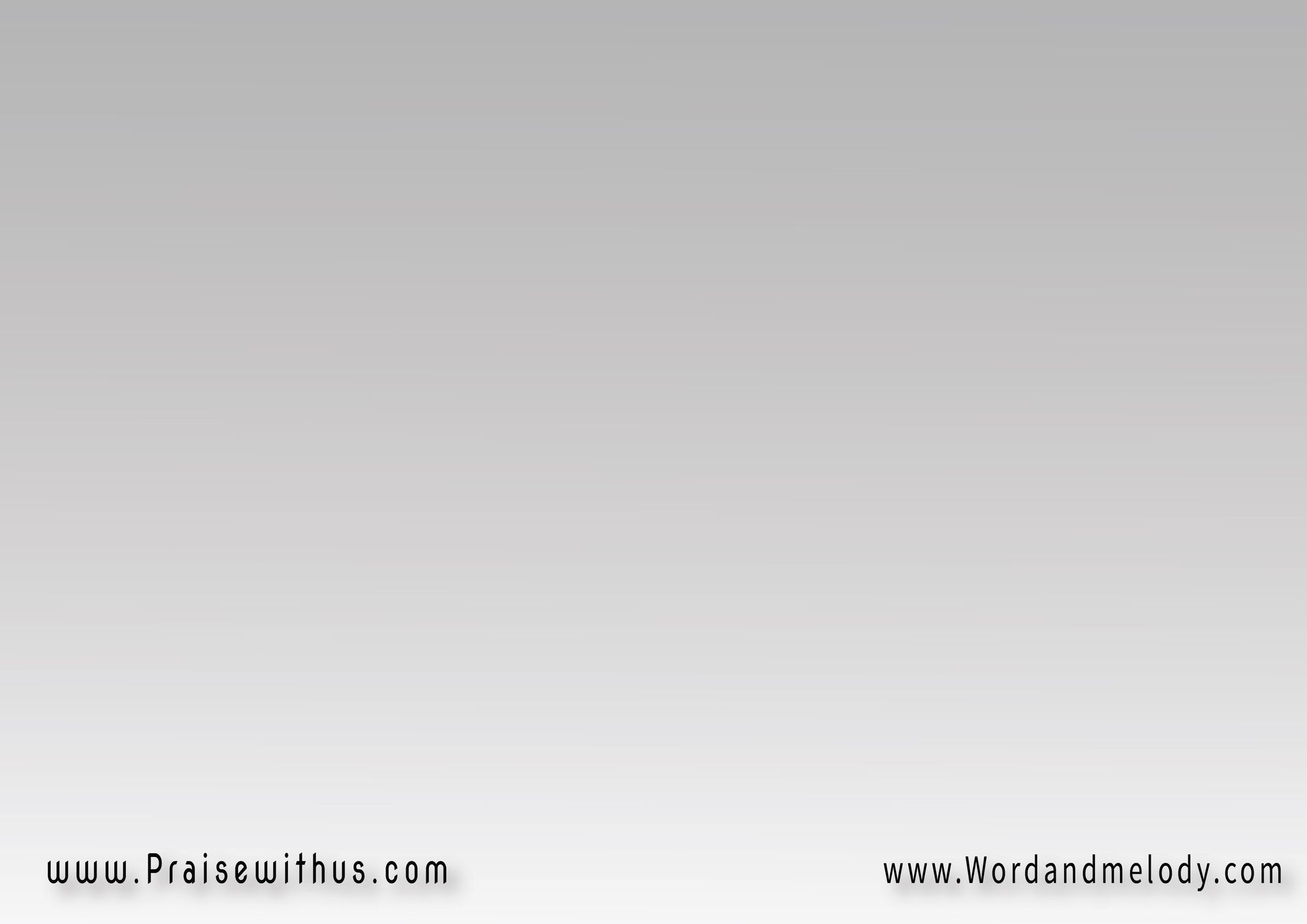 القرار:
{(أنا مِطَّمِّن)2 إنَّك سَهرَان عالزَّرعَايَةإنتَ تكَبَّر وإنتَ تِأمِّنوُصُول السَّاير لِلغَايَة}2
{(ana mettammen)2   ennak sahran ealzzaraayaenta tkabbar wenta taammenwoSol essayer lelghaya}2
I am assured that You watch the little plant and 
You guarantee that we can reach our goals.
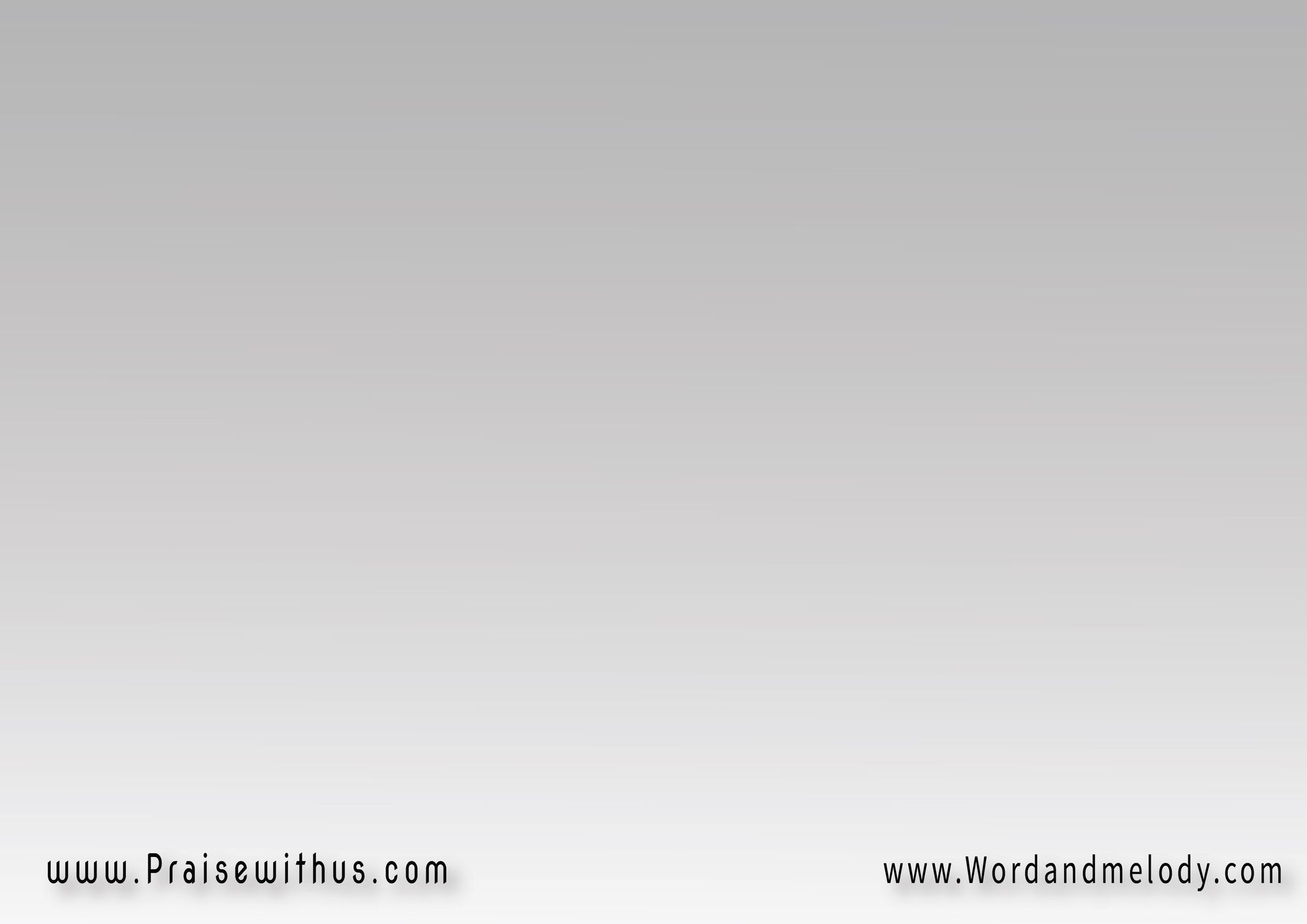 2- الشَّمس إن غَابت وَأنا مَاشيوضِحكوا النَّاس عَلَيَّرَاح أكَمِّل في اللِّيل مِشوَاريدي شَمسك طَالَّة فِيَّ
eshshams in ghabet wana mashiwe Dehko alnnas aalayyarah akammel fillail meshwari  di shamsak talla fia

If the sun sets while I am going and people laugh at
 me, I will keep going in the dark because You light is in me.
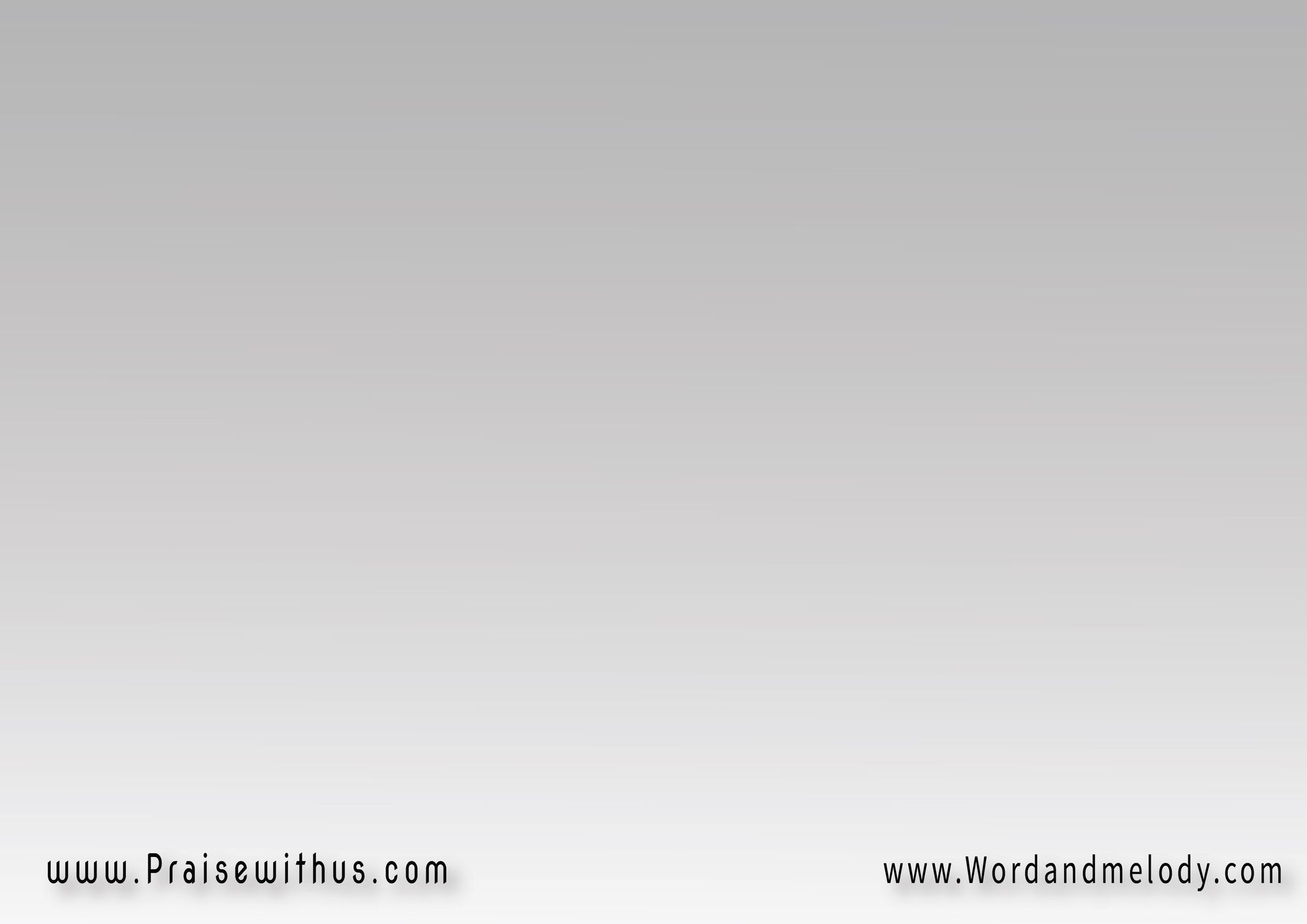 القرار:
{(أنا مِطَّمِّن)2 إنَّك سَهرَان عالزَّرعَايَةإنتَ تكَبَّر وإنتَ تِأمِّنوُصُول السَّاير لِلغَايَة}2
{(ana mettammen)2   ennak sahran ealzzaraayaenta tkabbar wenta taammenwoSol essayer lelghaya}2
I am assured that You watch the little plant and 
You guarantee that we can reach our goals.
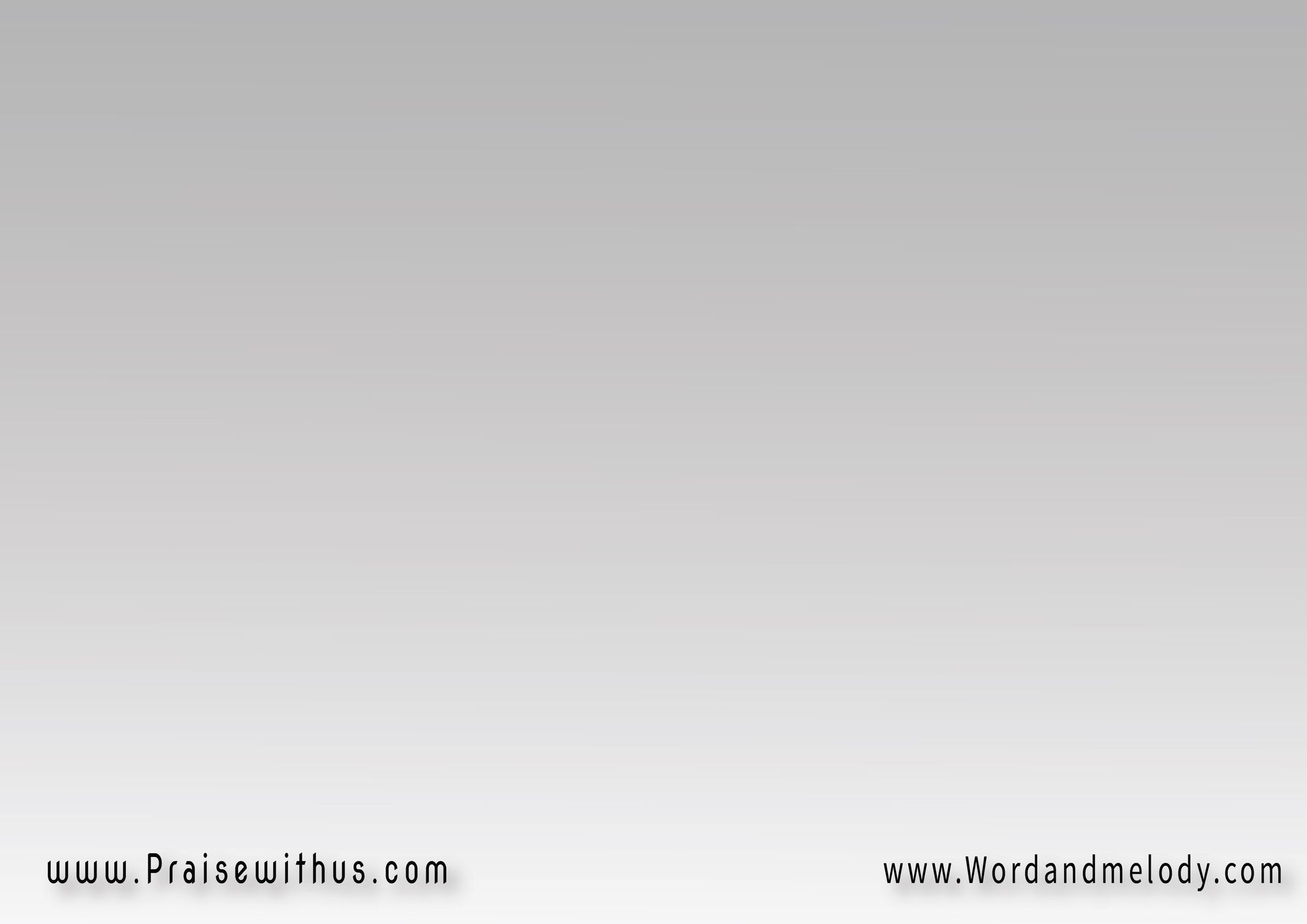 a- مُش مِتفاجئ في الغُربَة بشيءدالسَّيِّد قال وكلامُه يتِمّفي العَالَم هايكون لِيكُم ضِيقلكن أنا غَلَبت العَالَم
mosh metfajea fil ghorba be sheadassayed aal we kalamo yetemmfil aalam haykon leekom Deeqlaken ana ghalabt elaalam
I am not surprised by anything in my pilgrimage as the Master said that we will have hardships in the world but He defeated the world.
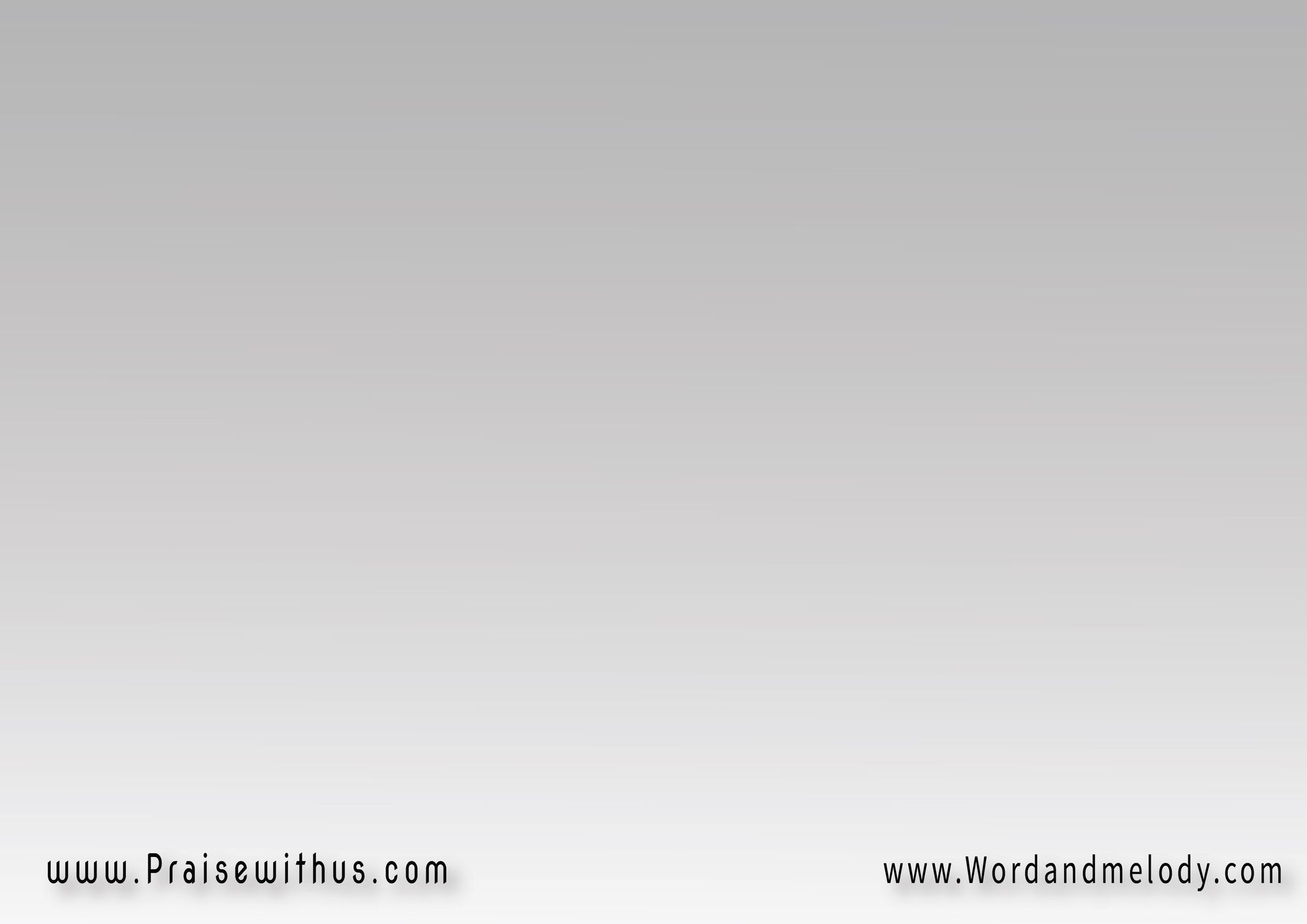 القرار:
{(أنا مِطَّمِّن)2 إنَّك سَهرَان عالزَّرعَايَةإنتَ تكَبَّر وإنتَ تِأمِّنوُصُول السَّاير لِلغَايَة}2
{(ana mettammen)2   ennak sahran ealzzaraayaenta tkabbar wenta taammenwoSol essayer lelghaya}2
I am assured that You watch the little plant and 
You guarantee that we can reach our goals.
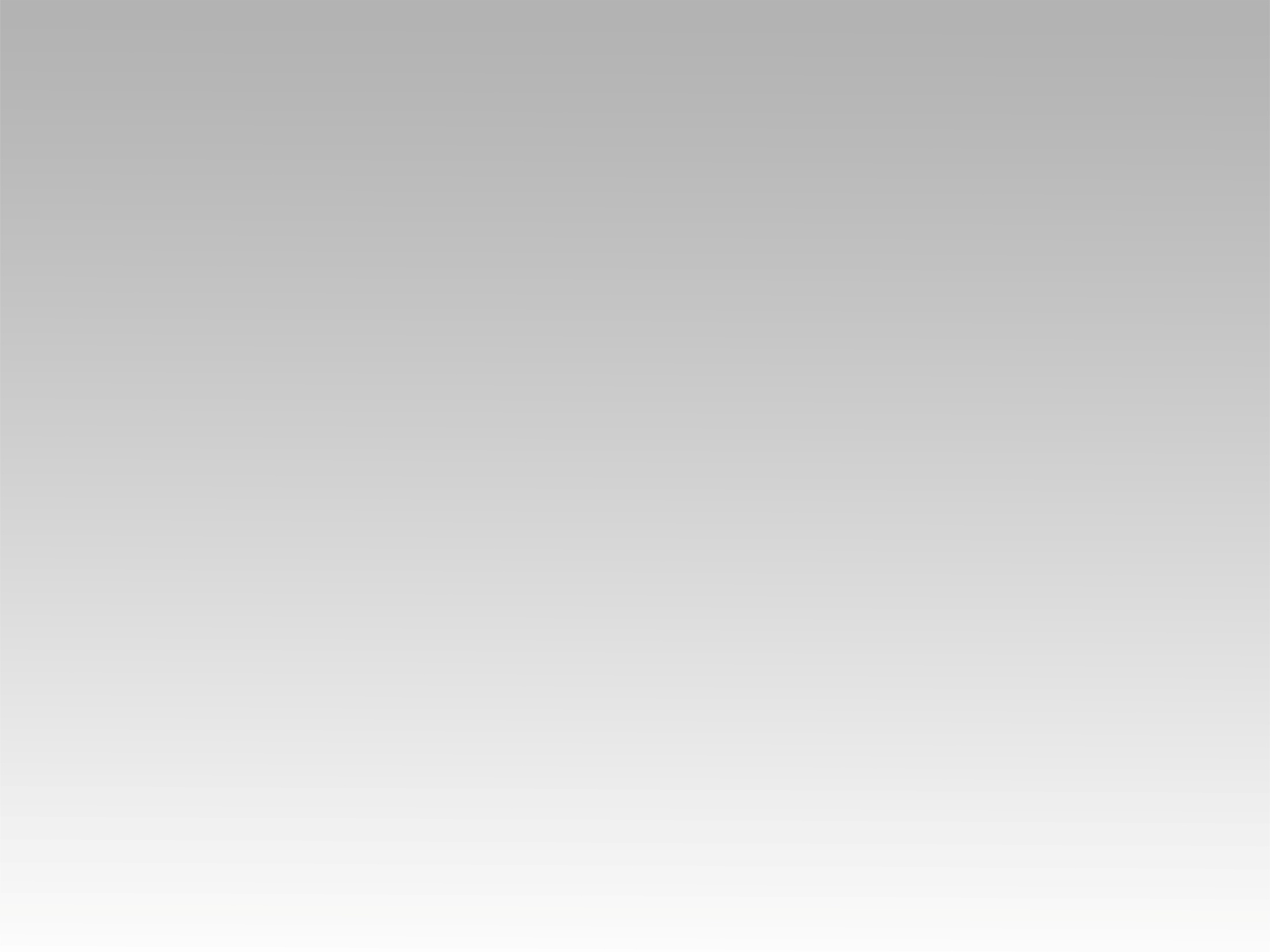 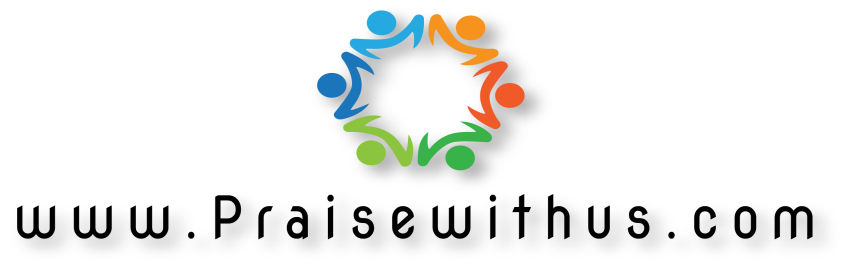